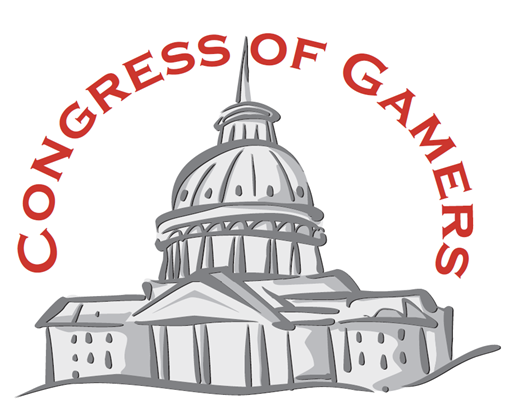 Tournament Scorecard